hören
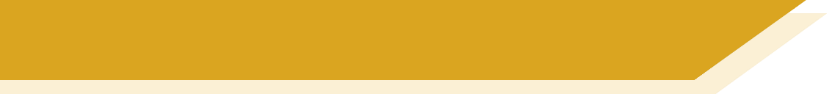 Vokabeln
Choose the right words to cross the river.
Be careful! Some of the rocks are wobbly.
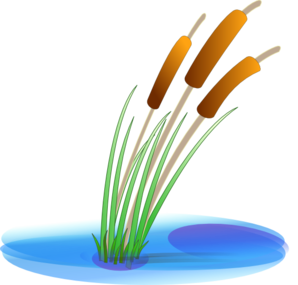 5
7
1
6
2
3
4
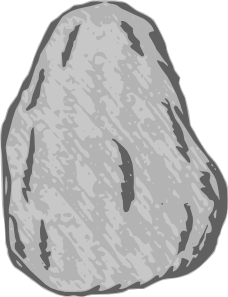 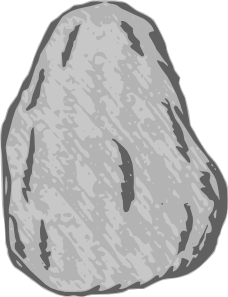 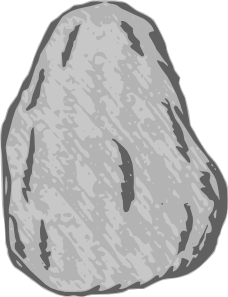 viel
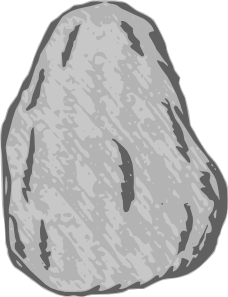 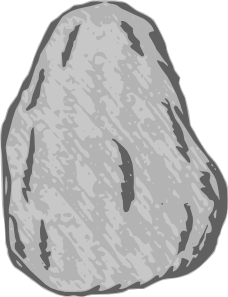 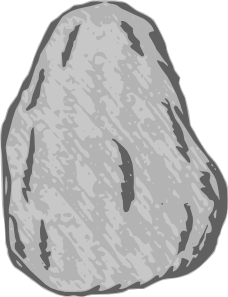 billig
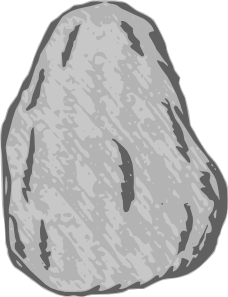 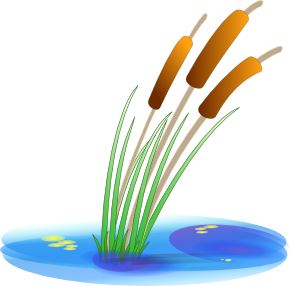 arbeiten
der Ort
der Anwalt
die Stimme
verdienen
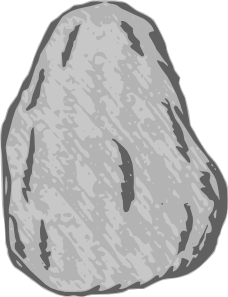 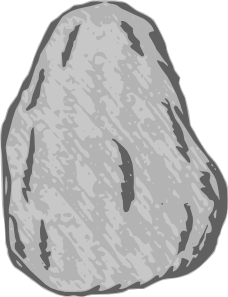 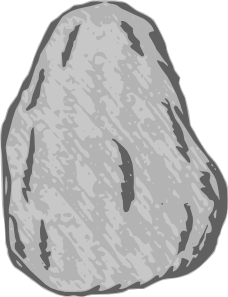 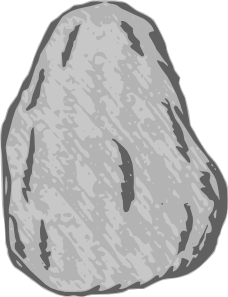 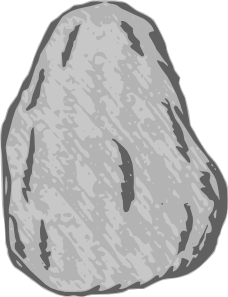 die Zeitung
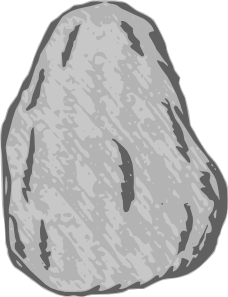 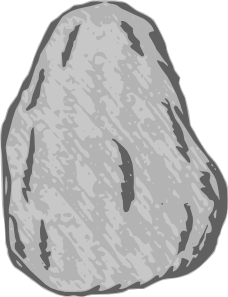 wenig
wissen
die Firma
gefährlich
das Geld
die Wahrheit
[Speaker Notes: Timing: 5 minutes (two slides)Aim: Aural recognition of new vocabulary; building semantic associations with known vocabulary.Procedure:1. Click numbers to hear audio.
2. Students pick which word on a rock is most closely associated with the word that they heard.
3. Click on rock to find out if the answer is right or wrong (wrong answers fall into the water).
4. Continue to the next slide to cross the river.

Transcript:1. das Unternehmen
2. der Euro
3. das Gesetz
4. die Daten
5. die Milliarde
6. der Angriff
7. laut]
hören
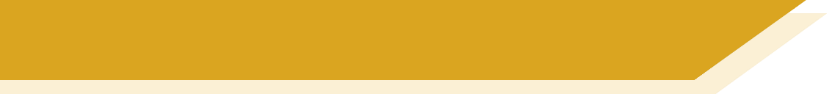 Vokabeln
Choose the right words to cross the river.
Be careful! Some of the rocks are wobbly.
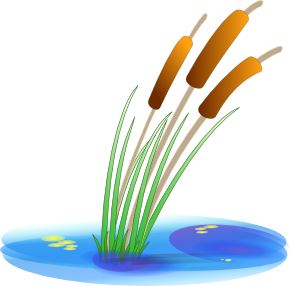 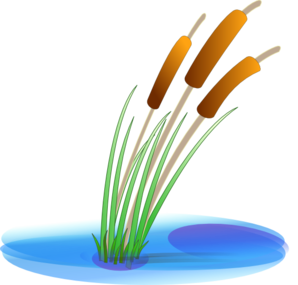 8
9
10
12
13
11
14
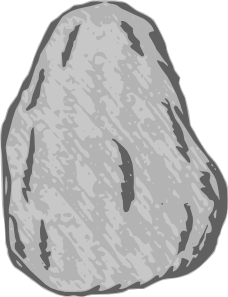 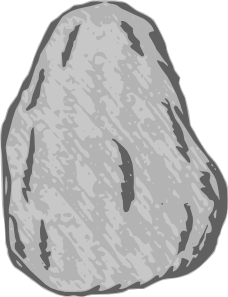 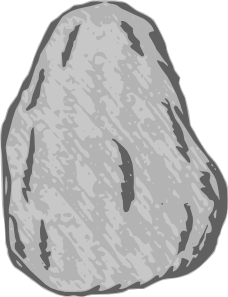 die
 Bevölkerung
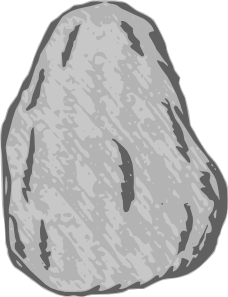 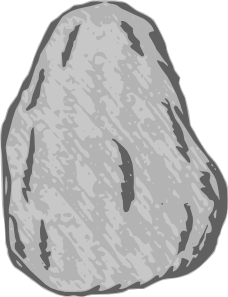 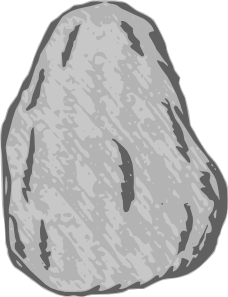 unter
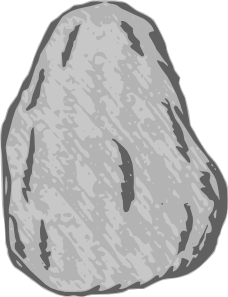 für
wer
die Musik
sitzen
Geld
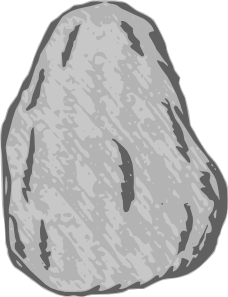 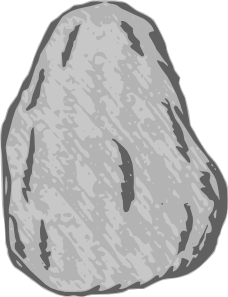 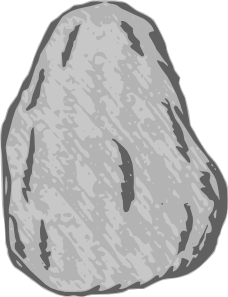 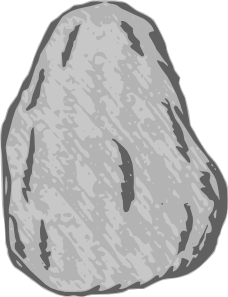 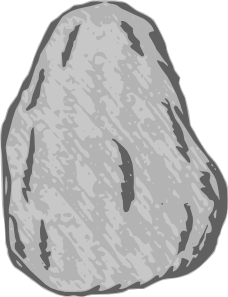 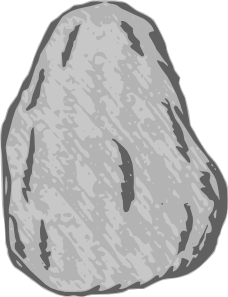 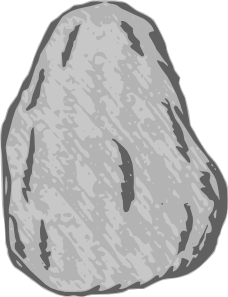 ohne
an
auf
hängen
Musik
das Kind
das Bild
[Speaker Notes: Transcript:8. die Wand
9. die Million
10. schützen
11. gegen
12. an
13. hängen
14. verdienen]
Fonética
escuchar / escribir
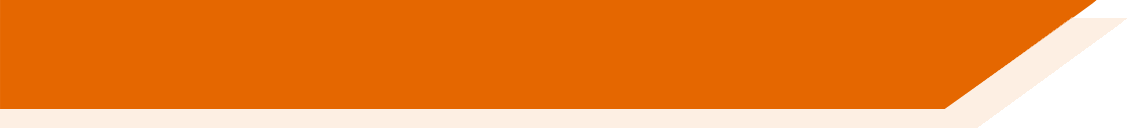 Text
[Speaker Notes: Timing:

Aim:

Procedure:
1.
2.
3.
4.
5.

Transcript:

Word frequency (1 is the most frequent word in Spanish): 
Source: Davies, M. & Davies, K. (2018). A frequency dictionary of Spanish: Core vocabulary for learners (2nd ed.). Routledge: London]
écouter
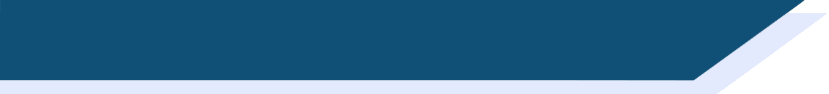 Vocabulaire
Text
[Speaker Notes: Timing:

Aim:

Procedure:
1.
2.
3.
4.
5.

Transcript:

Word frequency (1 is the most frequent word in French): 
Source: Londsale, D., & Le Bras, Y.  (2009). A Frequency Dictionary of French: Core vocabulary for learners London: Routledge.]